Lord Bao and the Stone
https://www.youtube.com/watch?v=Z-4m_YK62Vk
Vocabulary
Lord Bao is a judge.



People love him because he is fair.

Lord Bao and his servant see a boy in the town.
judge /dʒʌdʒ/  a person who decides how to punish guilty people

fair  /feə/ treating someone in a way that is right.

servant  /ˈsɜːvənt/ a person who works for another person
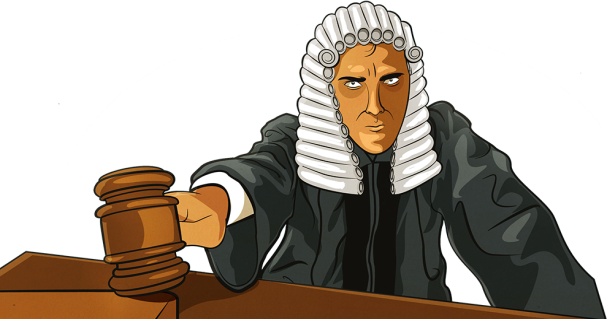 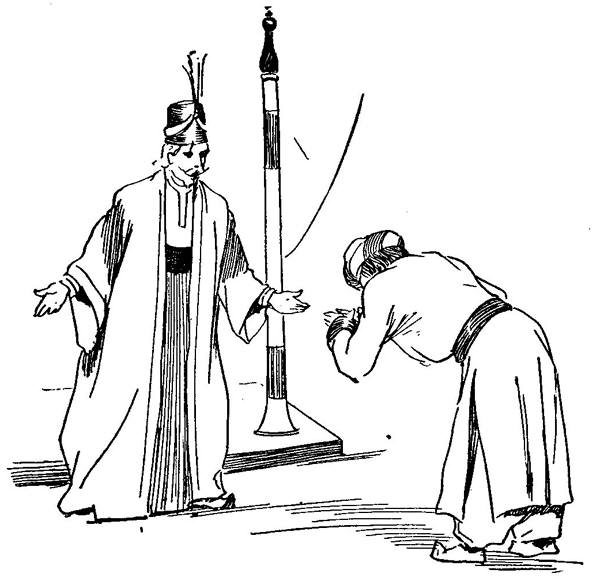 The boy puts his head on the stone and has a sleep.


Lord Bao says: ’This stone is the thief.’


The people in the street laughed and said: ‘Lord Bao is mad.’
stone /stəʊn/ a hard substance found in the ground 

thief  /θiːf/ a person who steals


laugh  /lɑːf/ you do it when you are happy
mad /mæd/ silly or stupid
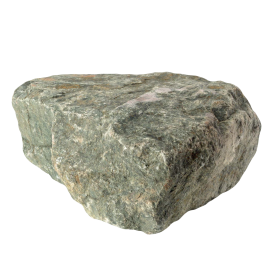 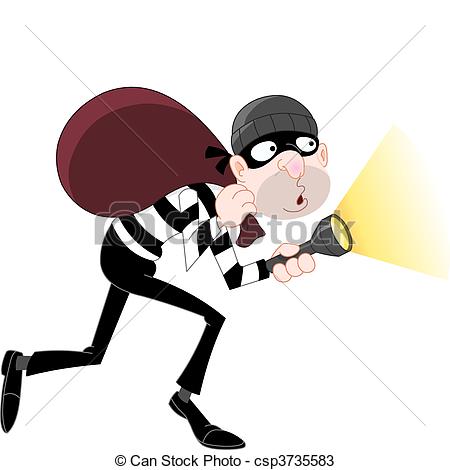 ‘I must fine everyone of you a one cent coin for that.’




The boy is an oil seller.
fine /faɪn/ pay some money as a punishment

coin /kɔɪn/ a round piece of metal used as money


 oil seller /ˈselər/ a person who sells oil
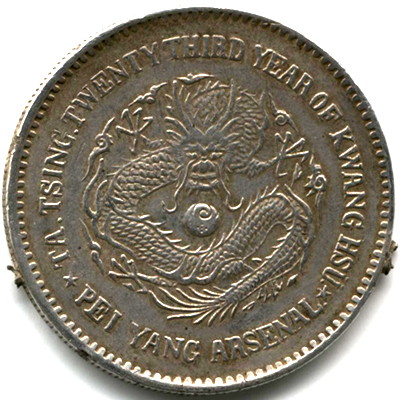 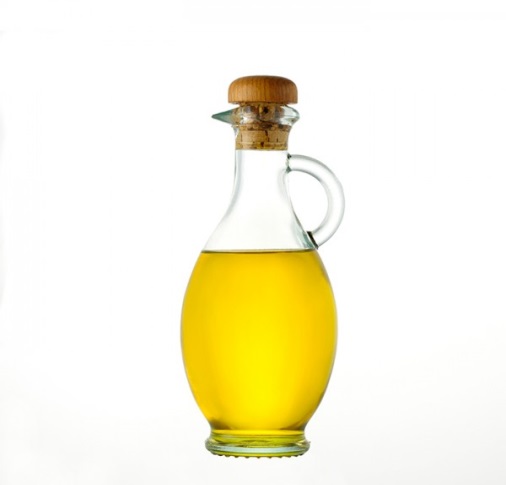